Landesprogramm Arbeit 2021-2027 ESF Plus
Anforderungen an den Erstattungsantrag  
 unter Einbezug von ProNord
Kiel, 14.03.2022
Moderatoren: Grit Sattler
Marion Haar
Übersicht zum Auszahlungsantrag EA/ ZN/ VN
Die Formulare können Sie auf unserer Homepage herunterladen:
Landesprogramm Arbeit 2021 bis 2027 | IB.SH (ib-sh.de)
2
ProNord – Anmelden
3
ProNord – Projekt auswählen
4
ProNord – Ansicht Projektseite
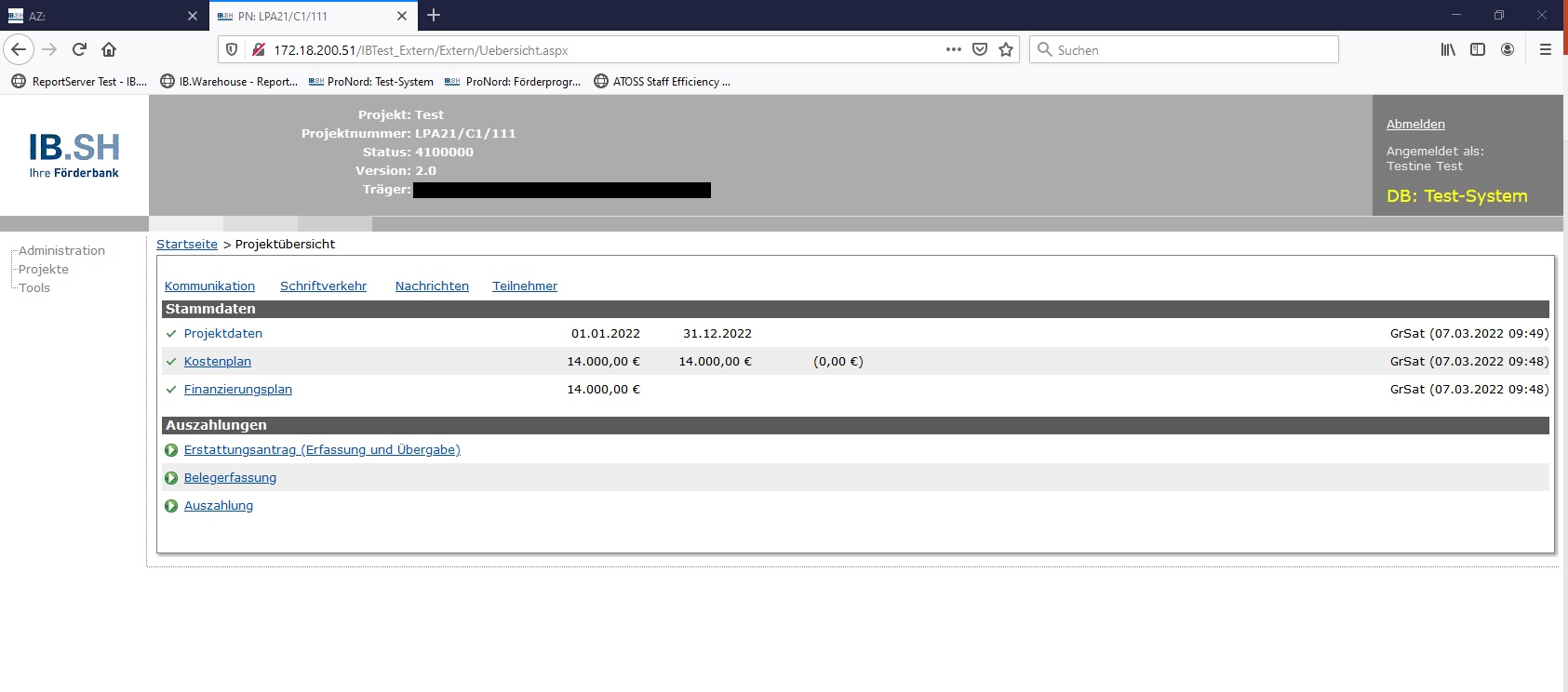 5
ProNord – Erfassung Erstattungsantrag
6
ProNord - Belegerfassung
7
ProNord - Belegerfassung
8
ProNord - Beleg hochladen (z.B. Lohnjournal)
9
ProNord - Beleg hochladen (z.B. Lohnjournal)
10
ProNord - Hochgeladenen Beleg speichern
11
ProNord – Finanzierungsbelege des Projektes
12
ProNord - Belegübersicht
Bitte beachten Sie, dass die Daten Personalkosten in ProNord identisch sind mit der Anlage zum Auszahlungsantrag: Personalkostenübersicht.
13
ProNord – Übersicht Erstattungsanträge
14
ProNord – Übergabe Erstattungsantrag an die IB.SH
15
ProNord – Anlagen zum Erstattungsantrag drucken
16
ProNord - Projektübersicht nach Übergabe Erstattungsantrag
17
Übermittlung von Arbeitsverträgen/Zusatzvereinbarungen/Nebenabreden
18
ProNord - Mail versendet
19
ProNord – Nachrichten- Eingang mit Anhang (Öffnen der Datei)
-> Öffnen mit Firefox:
Wenn Sie eine Nachricht mit Anhang erhalten haben, 
Sehen Sie nach dem Öffnen dieses Zeichen (siehe links)
mit einem grünen Punkt links oben im Bildschirm.
Das Zeichen muss einmal angeklickt werden.
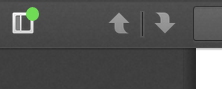 Nun erscheint die Klammer mit einem grünen Punkt. 
Wenn Sie diese anklicken, sehen Sie die Anlagen, auf die 
Sie dann nochmals klicken, um sie zu öffnen.
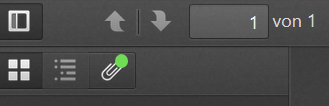 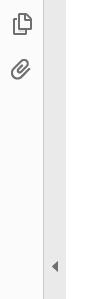 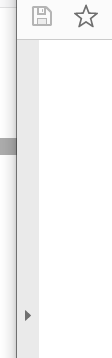 2. Links oben erscheint
die Klammer.
Hier finden Sie nach einem
Klick die Anhänge
-> Oder öffnen mit
    Adobe Acrobat Reader:
Links auf den Pfeil
     klicken
20
ProNord - Teilnehmererfassung
21
Auszahlungsantrag im Original auf dem Postweg versenden
Sie haben alles erledigt und alle Unterlagen wurden zur Abrechnung hochgeladen? Prima…
Dann schicken Sie uns bitte im Original: 

Auszahlungsantrag  rechtsverbindlich unterschrieben
Dokument zum Erstattungsantrag  (Deckblatt Scancodes)

			Vielen Dank für Ihre Aufmerksamkeit 
22